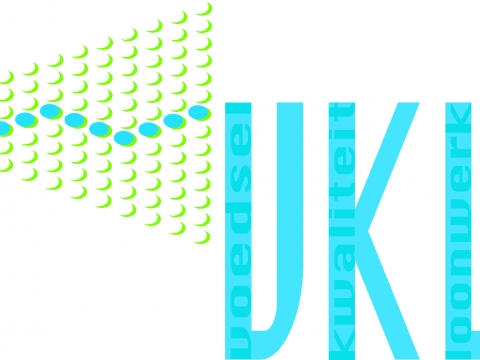 Presentatie VKL
Max de groot
Vera Verstegen
Roelien vermeulen
inhoudsopgave
Wat voor keurmerk is het?
Voor wie is het keurmerk bedoeld?
Wat doet het keurmerk
Waarom is het een nuttig keurmerk?
Waarom vragen klanten die kwaliteit
Klanten laten zien
Kenmerken
Strenge wetgeving
Vertrouwen nederlands product
Wat voor keurmerk is het?
Het is een keurmerk voor de agrarische sector om aan te kunnen tonen dat een bedrijf zich aan bepaalde waardes en normen houd met omgang tot hun producten, het keurmerk geeft aan dat het bedrijf voldoet aan certificeringen en dat het goed om gaat met producten.
Voor wie is het bedoeld?
Het keurmerk is bedoeld voor alle bedrijven die agrarisch loonwerk verrichten in Nederland .
Voor de mensen die te maken hebben met het keurmerk als handels doeleind.
Voor mensen die zich graag bewust zijn hoe er met een product word om gegaan .
Voor mensen die samen staan voor een kwalitatief goed product.
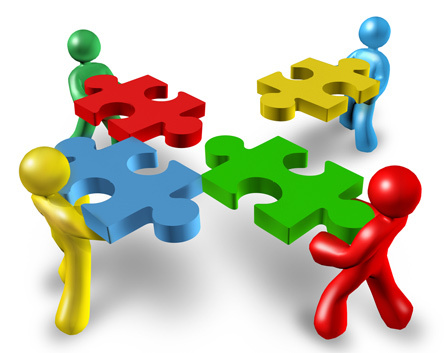 Wat doet het keurmerk?
Het keurmerk staat voor bepaalde certificeringen
voedselveiligheidscertificaten (VVC) 
Goede Manieren van Produceren (GMP)
Hazard Analysis and Critical Control Points, is een risico-inventarisatie voor voedingsmiddelen (HACCP)
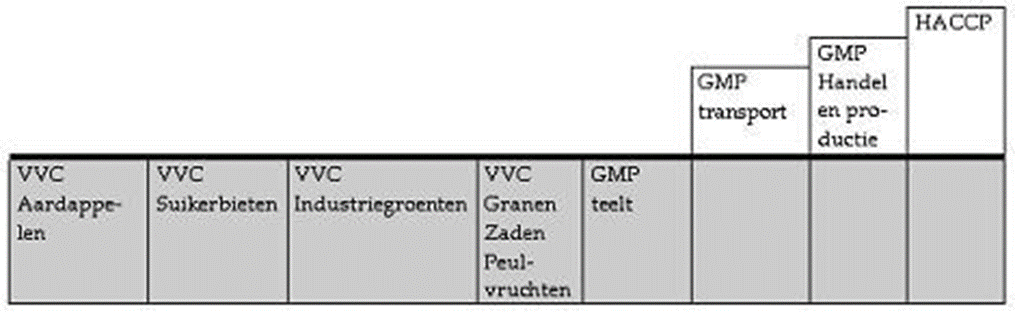 [Speaker Notes: De veiligheid van ons voedsel is een van de belangrijkste kwaliteitsaspecten van voedsel. Om deze veiligheid te garanderen zijn zowel in de landbouw als in de handel voedselveiligheidscertificaten (VVC) in het leven geroepen. 
VoedselKwaliteit Loonwerk (VKL) is het kwaliteitssysteem voor de sector Agrarische Loonwerk, waarmee de loonwerker kan aantonen dat hij aan de eisen van de landbouw en handel voldoet. VKL verhoud zich tot deze certificaten zoals wordt weergegeven in de afbeelding]
Waarom is het een nuttig keurmerk
Je klanten zien dan dat je de voedselkwaliteit waarborgt 
Als klanten van de loonwerker een of meer voedselveiligheidscertificaten heeft moeten zij kunnen laten zien dat hun loonwerker ook voldoet aan die zelfde eisen 
Om te voorkomen dat een bedrijf telkens een controle krijgt van de certificatie-instellingen van zijn klanten moet het loonbedrijf kunnen laten zien dat hij gecertificeerd is voor VKL
Waarom vragen klanten die kwaliteit
Klanten willen die kwaliteit omdat ze dan zekerheid hebben. Ze weten dan dat de loonwerker goed omgaat met de producten
De loonwerker draagt dan bij aan een deel productieverbetering
De loonwerker krijgt meer inzicht waardoor je betere presentaties krijgt voor zowel loonwerker als klant krijgt
Klanten laten zien
Het ziet er goed uit voor klanten, vooral als je meerdere certificeringen hebt
De gecertificeerde loonwerkers worden op de website vermeldt van de VKL
[Speaker Notes: Je kunt je klanten laten zien dat je een sticker, logo voeren factuur, veilig omgaan met voedsel.]
kenmerken
Logo voeren
Stickers plakken
Veilig verhaal
Trac en tracing
[Speaker Notes: De kenmerken van vkl.
Als je vkl hebt mag je het logo voeren op de facturen. Op de machines moet je stickers voeren wanneer deze gekeurt zijn en door wie. Dit moeten twee mensen doen. Waarop de machines gekeurt worden staat in de afvink lijst. Een van de kenmerken is een veilig verhaal. Je kan met vkl aangeven hoe waarom en wie zaken heeft gedaan. Dat is ook een stukje trac en tracing. Je kan bijv terug zien wie er vorig jaar met de spuit is weg geweest, welk weer het was, wat die heeft gespoten en waarom. Zo kun je tot en met de loonwerker terug gaan. Als de melk bijvoorbeeld niet goed is. Kan het aan het voer liggen. Dan kun je nakijken wie het voer heeft gemaakt en hoe ze dat hebben behandelt. Dat bied een stuk veiligheid. Terug naar de bron van besmetting bijvoorbeeld.]
Strenge wetgeving
De wetgeving van vkl
[Speaker Notes: Vkl heeft niet perse een strenge wetgeving maar het is wel heel erg veel theorie. Hoe dat hier thuis zo gaat. De werknemers schrijven op in hun boeken wat ze hebben gedaan en  de rest omstandigheden. Ze kunnen dan laten zien wat ze hebben gedaan. Mijn moeder neemt die dan allemaal over en zet die in de vkl bestanden. Die moet zij bewaren. Het is niet perse dat het veel werk is om op te schrijven wie welke tractor heeft gewassen maar wel om er extra bij te houden. Zij moet van 6 mensen terug koppelen wat ze hebben gedaan en wat de omstandigheden waren.]
Vertrouwen Nederlands product
Door registratie
Vertrouwen producten over de jaren heen
Vele keuringsdiensten
[Speaker Notes: Nederland loopt voorop als het gaat over voedselveiligheid. Dit komt omdat er zoveel certificeringen zijn. Als je in nederland een pak kant en klaren pannekoeken koopt kun je precies achterhalen waar de melk, meel, graan enzovoort vandaan komt. Je kan er zelfs achterkomen wie de granen heeft geoogst en met welke machines dat zijn gedaan en wanneer die schoon zijn gemaakt. 

In het buitenland kopen ze dan ook graag onze producten omdat wij over de afgelopen 40/50 jaar heen een vertrouwen op hebben gebouwt. Dit komt omdat er nooit geen grote schandalen zijn geweest over het nederlands product. En al zijn die er wel kunnen we meteen aangeven hoe dat komt en waar de bron is begonnen.

In nederland hangen bijna alle keuringen aan elkaar. Als je bijvoorbeeld bij de MC Donalds een frietje haalt kun je er vanuit gaan dat de aardappels minimaal 4 keer gebeurt zijn geweest. Dat begint bij het keuren van pootgoed, grondanalyse, vkl, in de opslag, naar de fabriek, als ze de fabriek vertrekken, als ze bij de friettent aankomen. Zo kunnen we elke schakel in de kring keuren en ook zien.]
Tot slot
Wie heeft wat gedaan
Eventuele vragen?
presentatie
[Speaker Notes: Tot slot,

We willen graag u bedanken voor het meedenken en mee willend zijn in deze situatie. 
Ook vinden wij het fijn dat we goed hebben kunnen samen werken en samen hebben kunnen beslissen wie wat heeft gemaakt.
De eerste drie hoofdstukken waren van Max, de 2de 3 hoofstukken van Roelien en de laatste 4 onderdelen van Vera.
Als er nog vragen zijn horen we het graag via teams of over de mail. 
Groetjes Max, Roelien & Vera

Alvast een fijn weekend!]